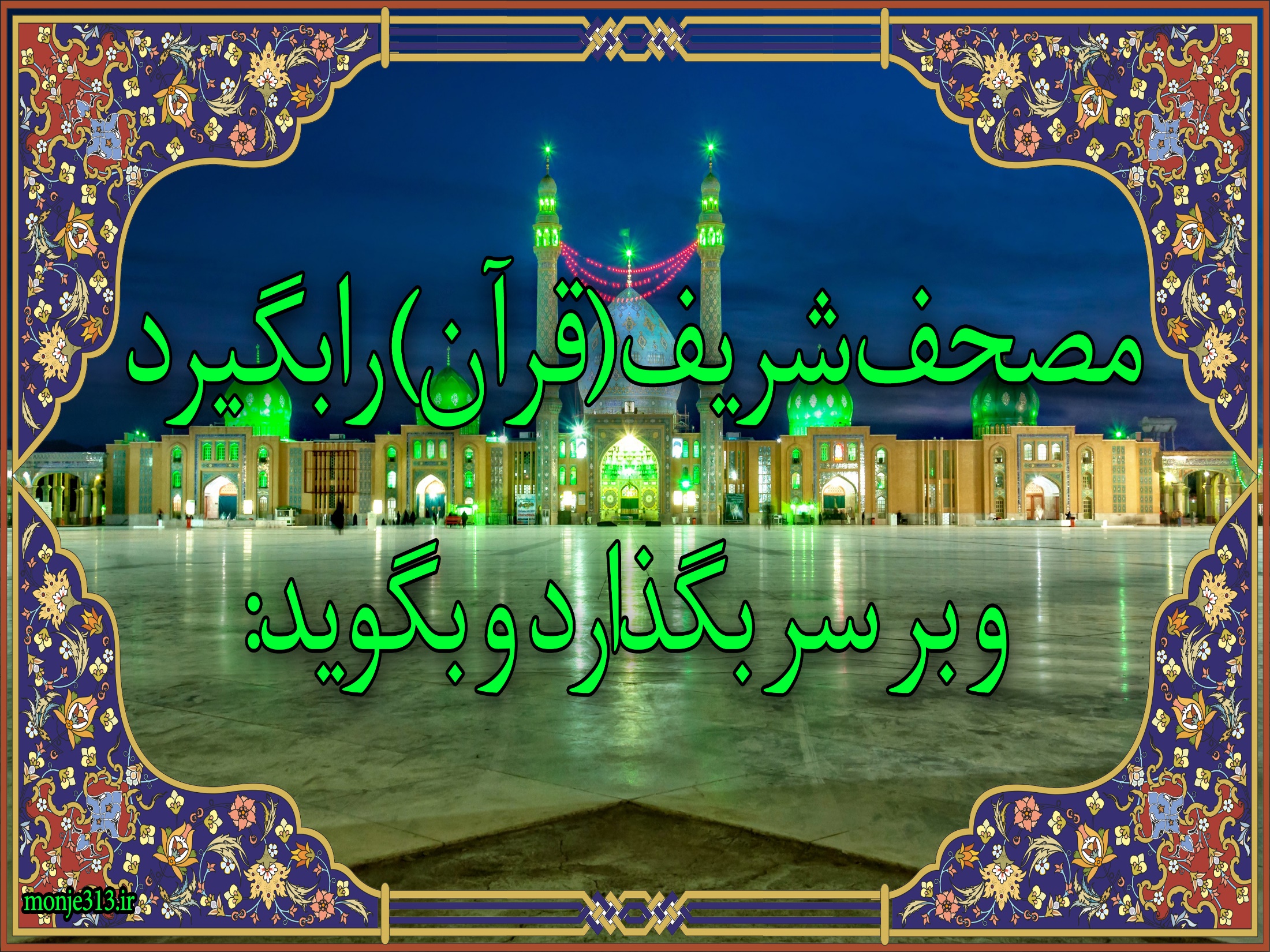 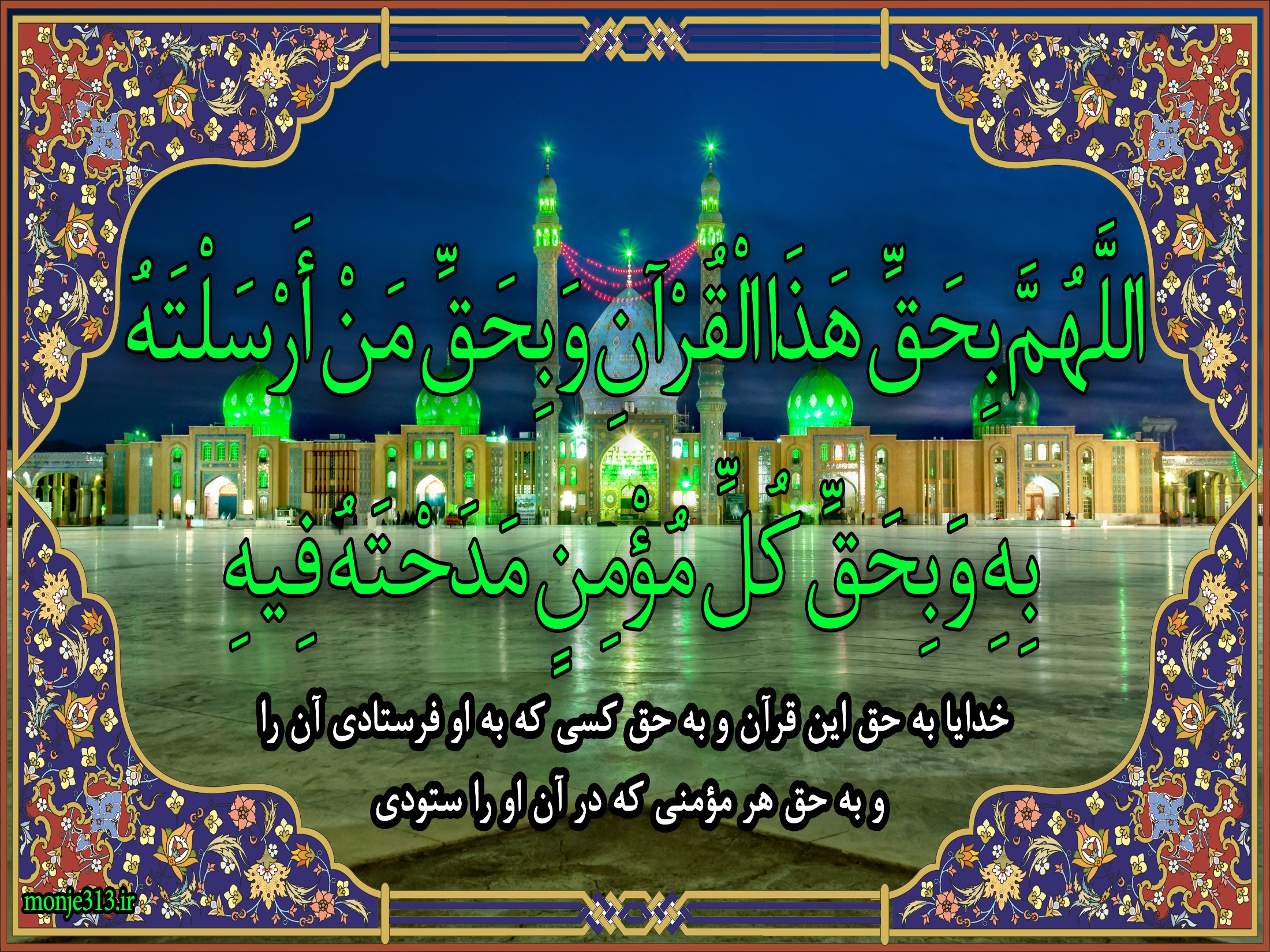 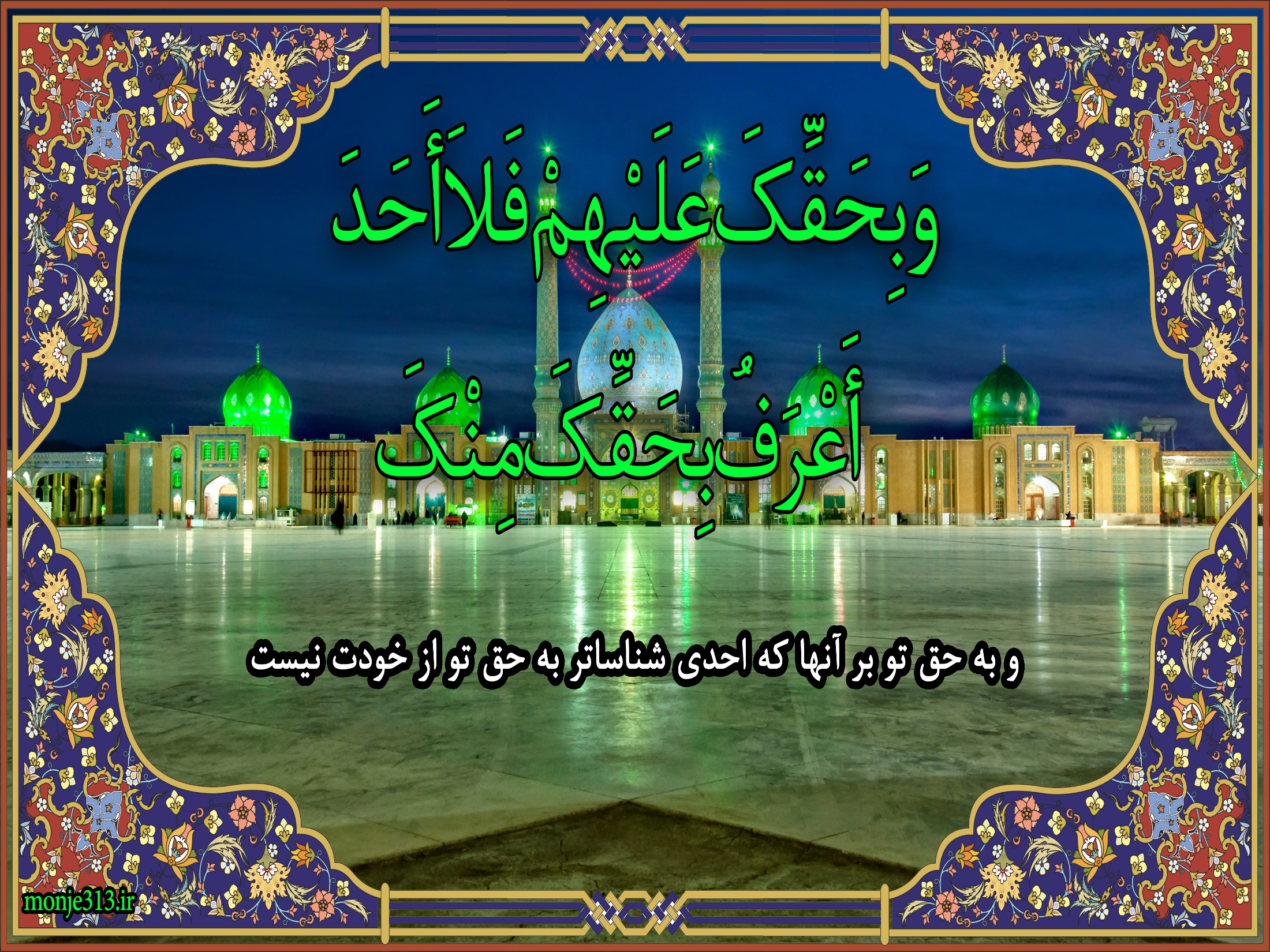 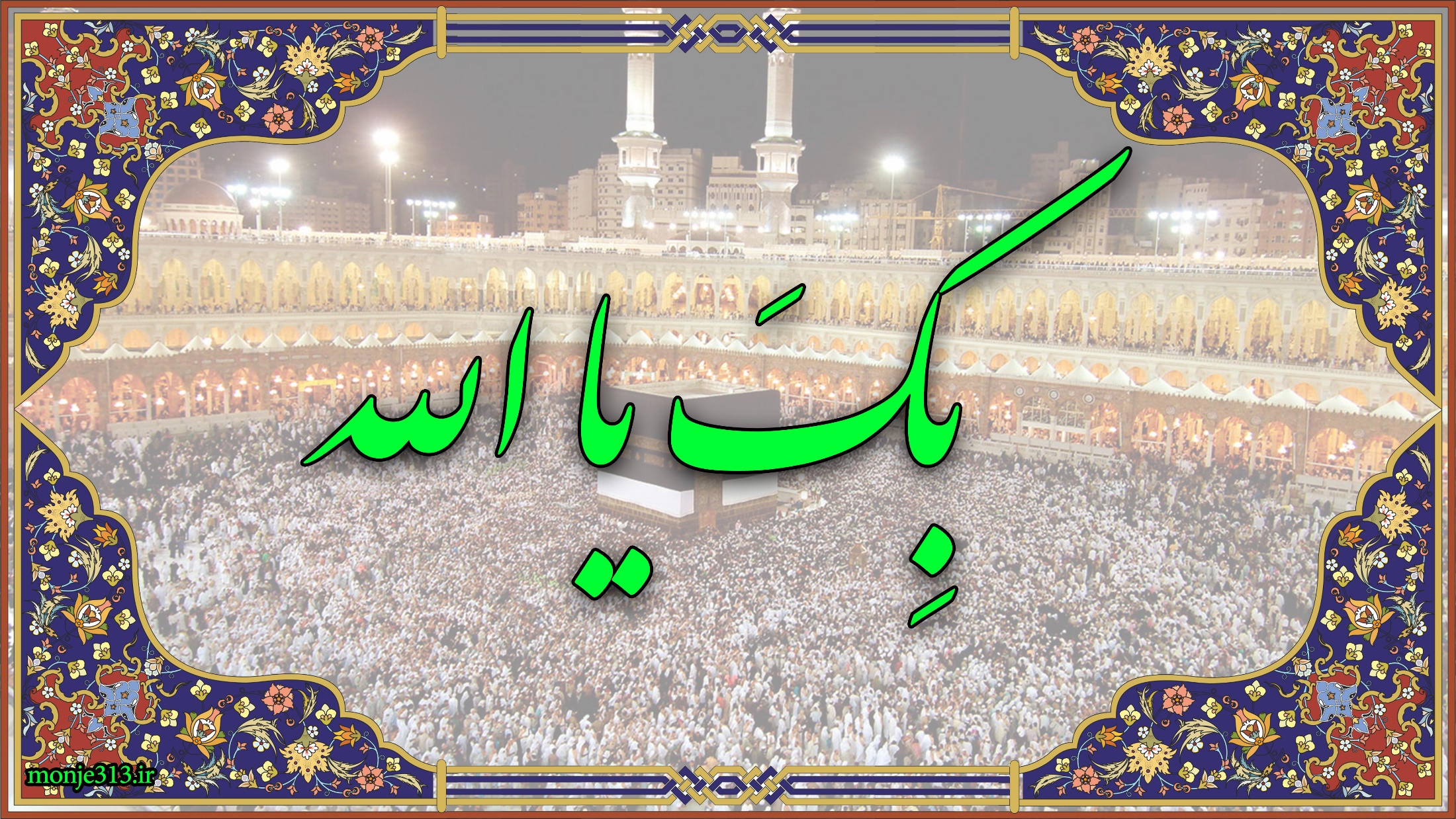 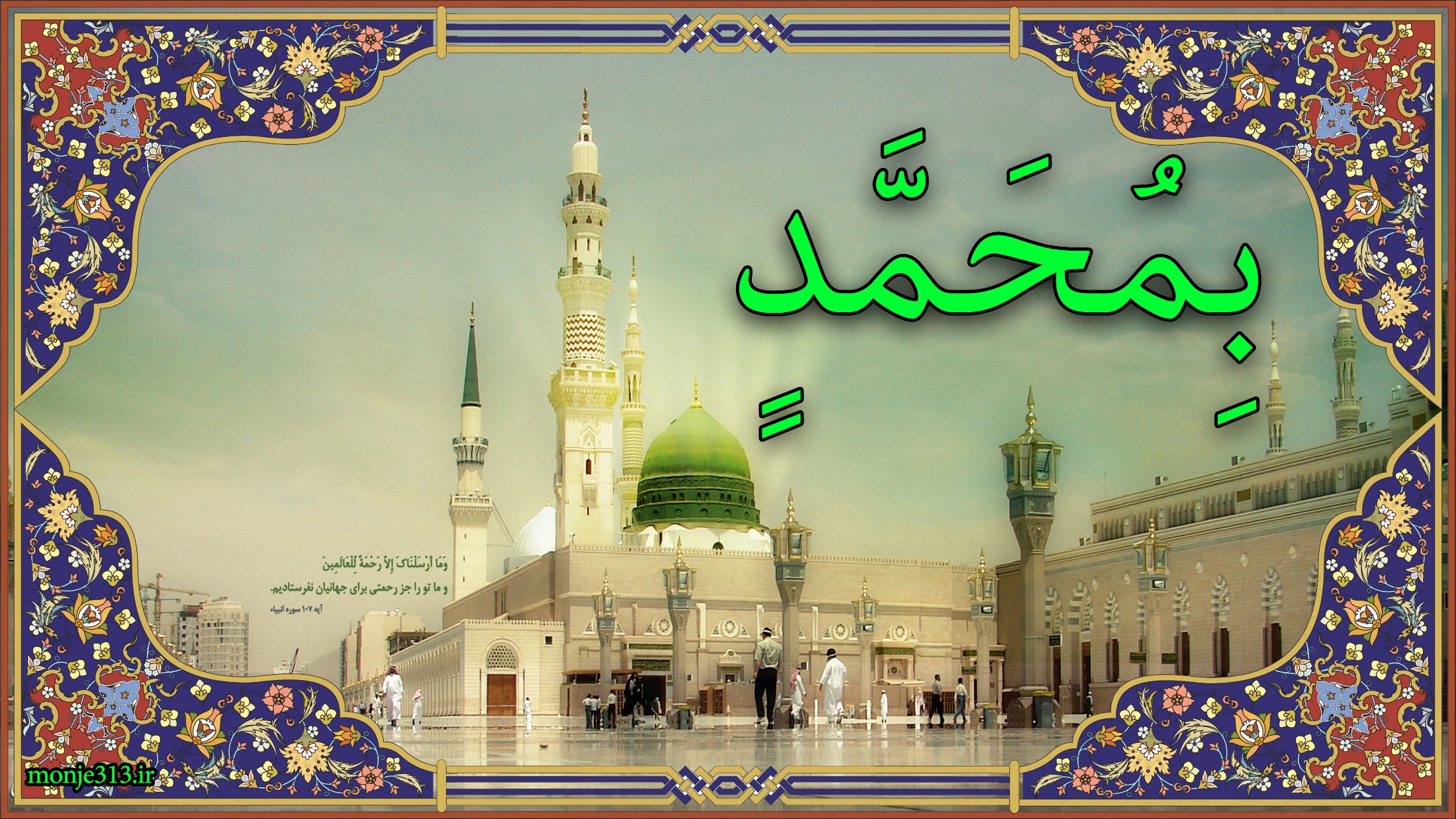 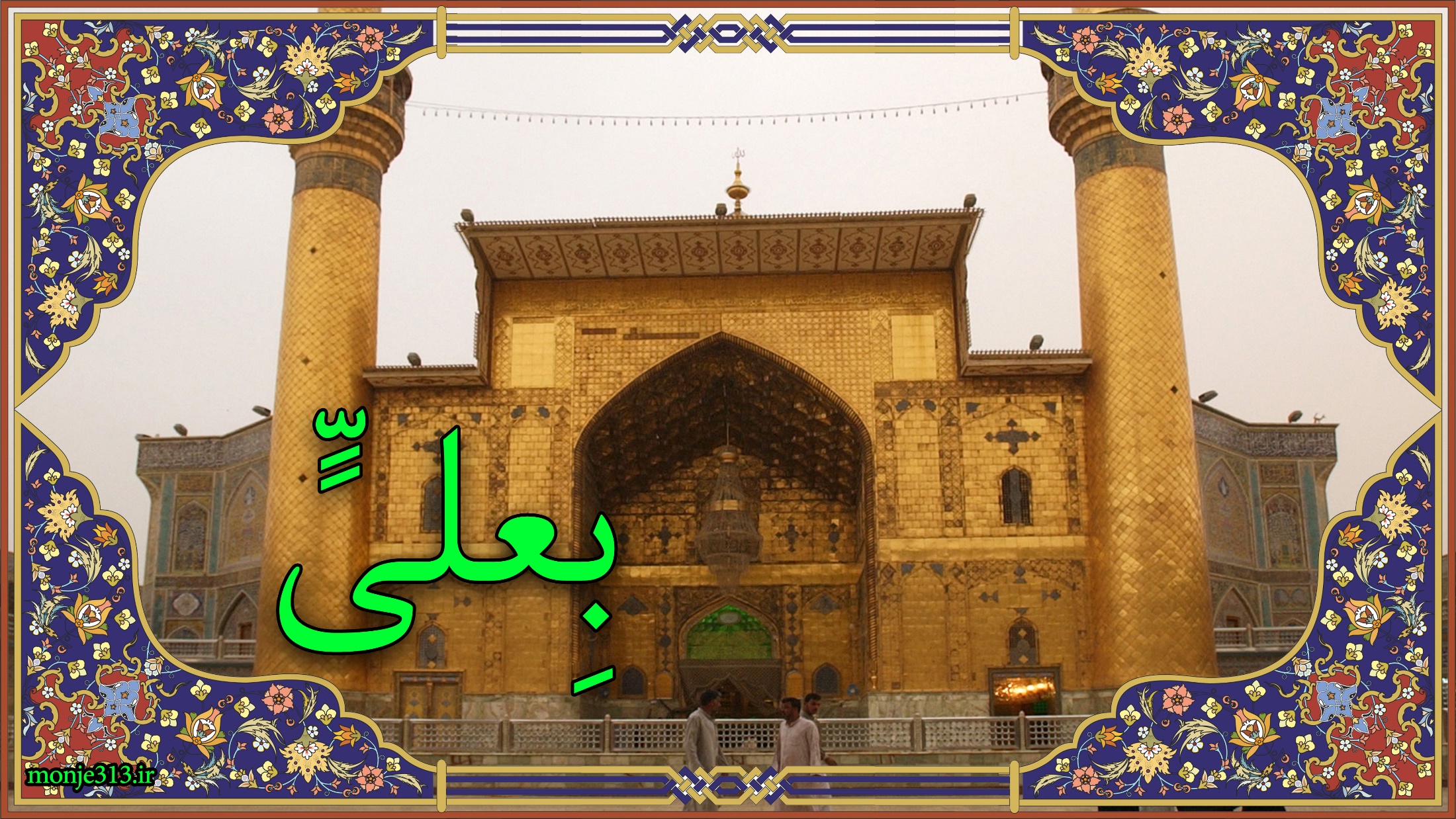 بِعَلِيٍ ‏
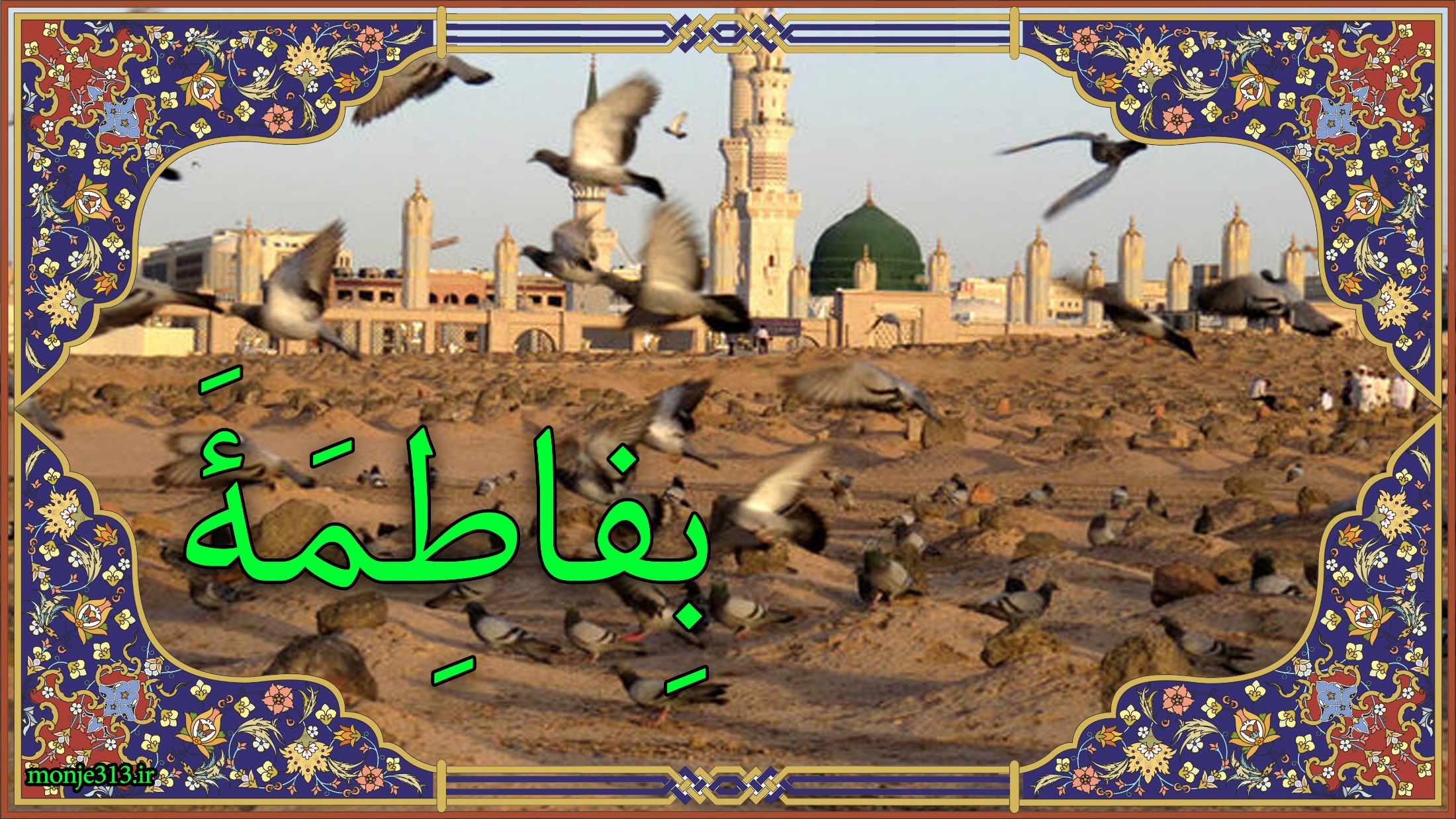 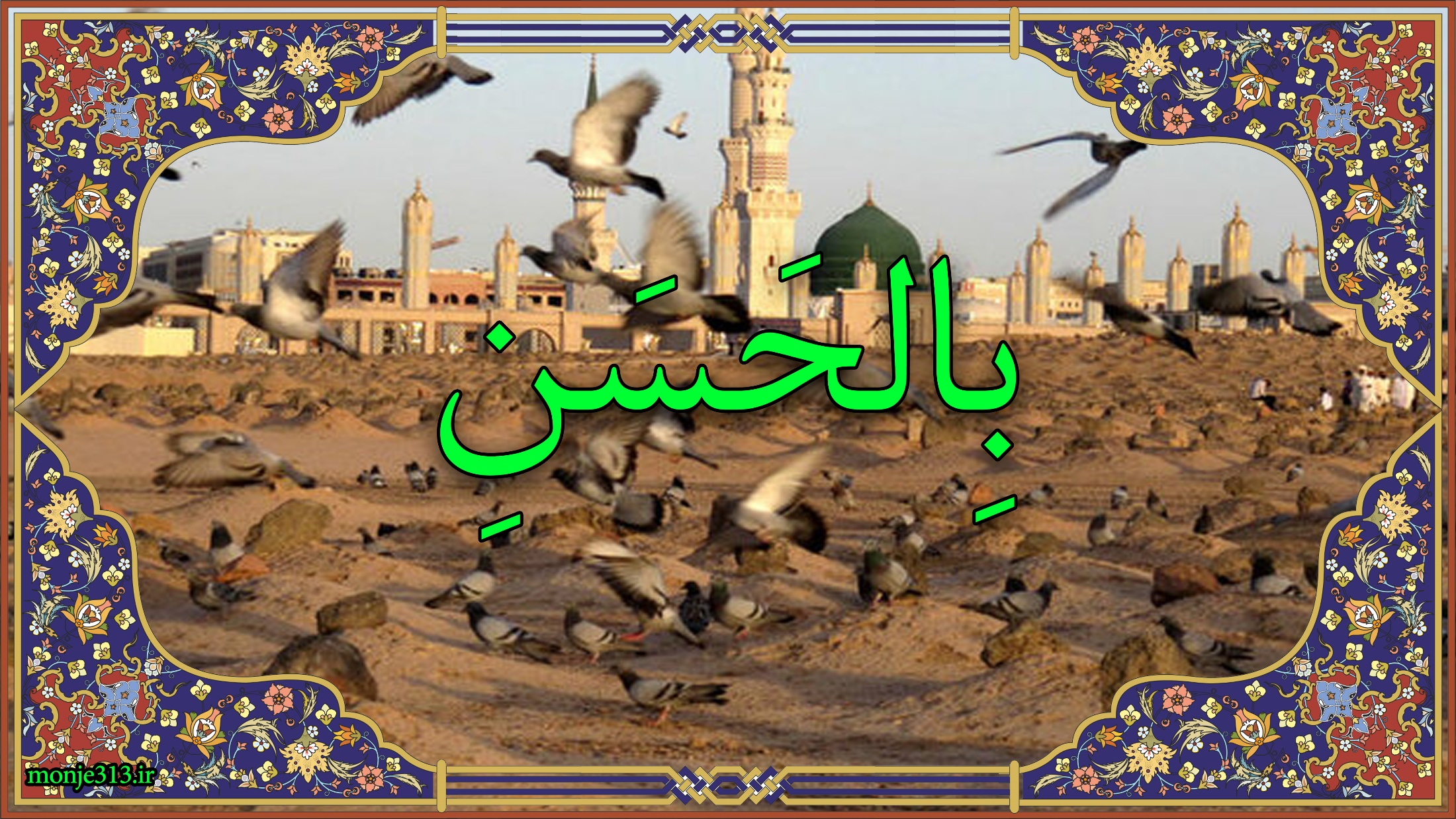 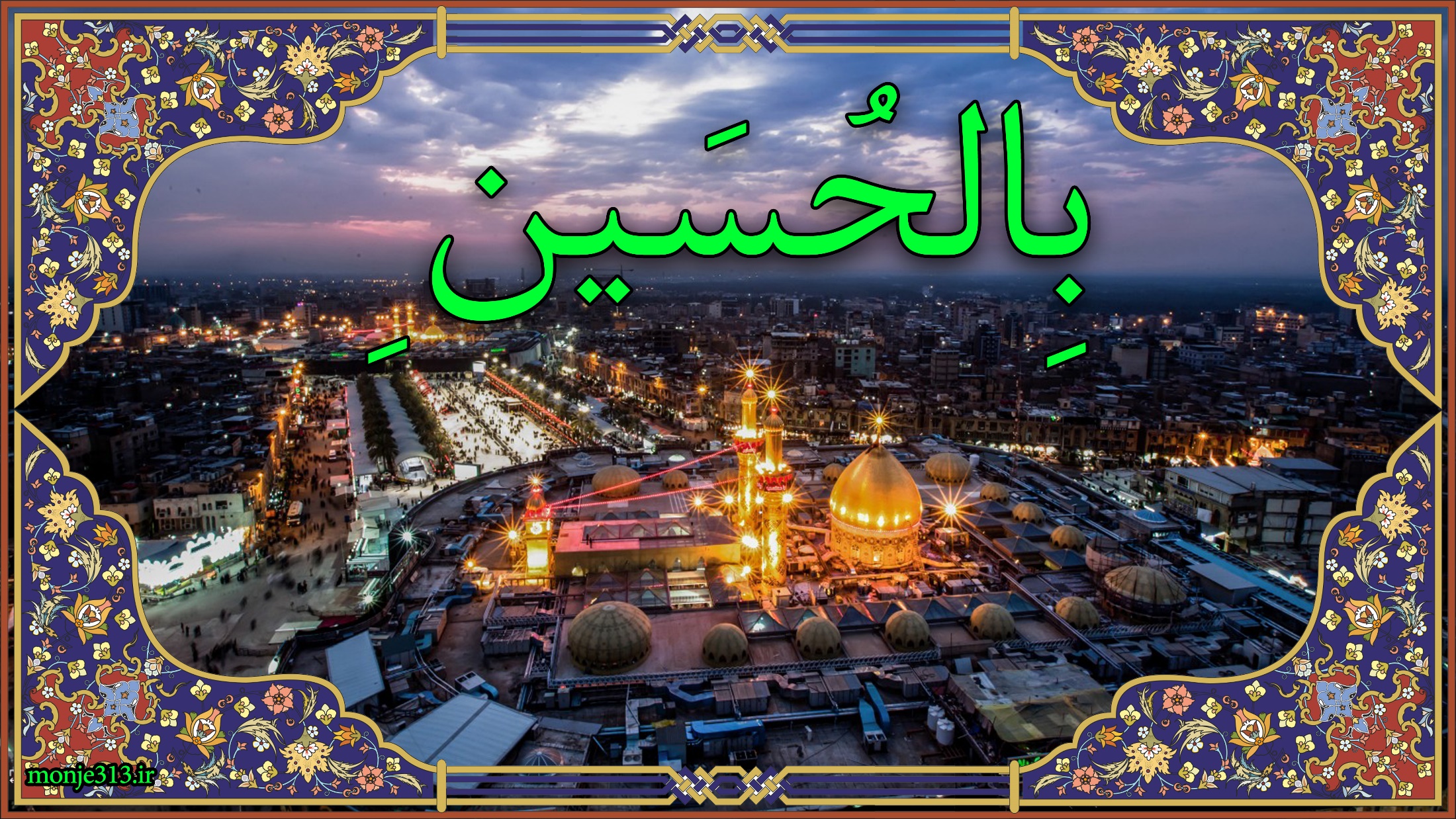 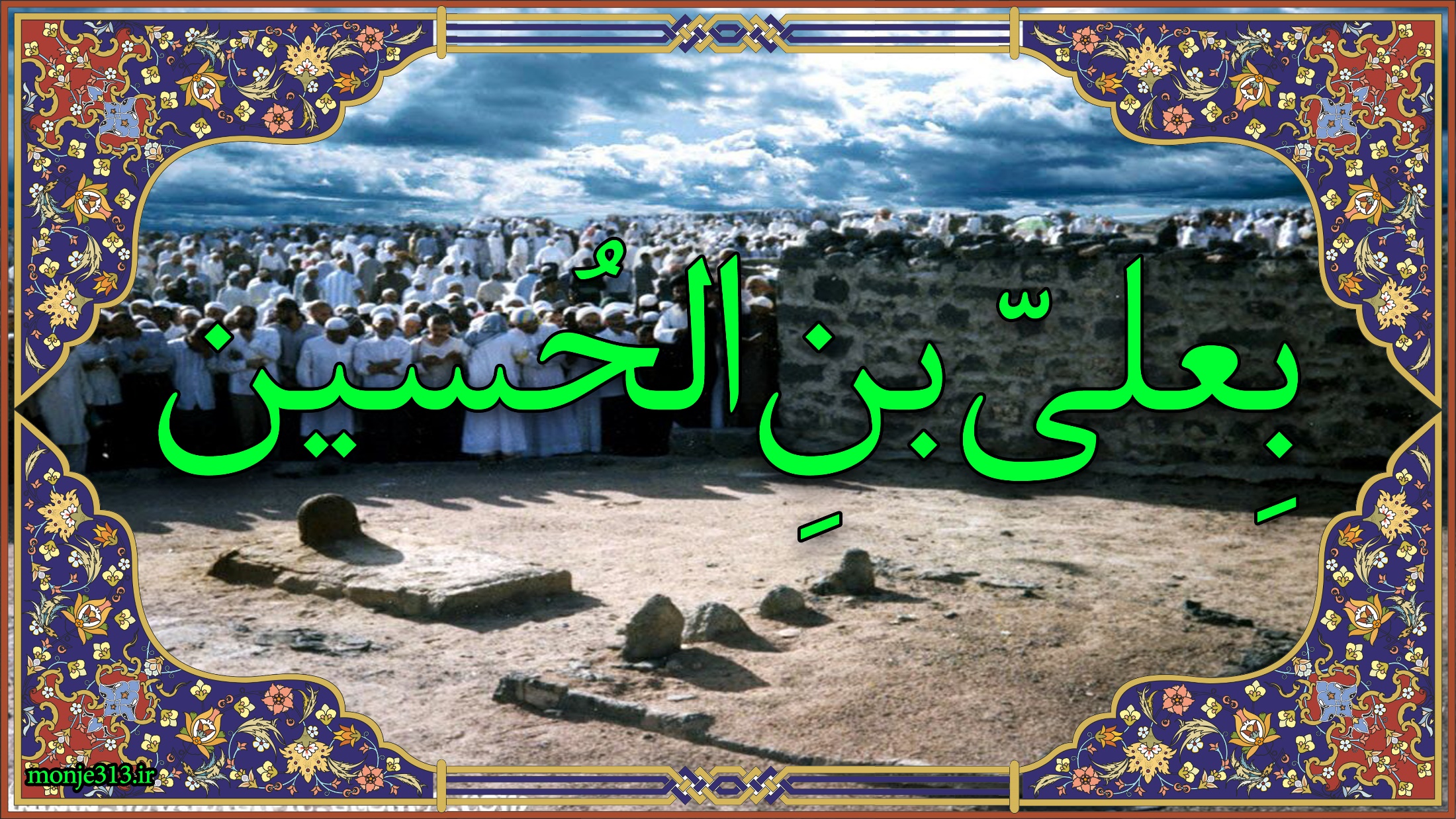 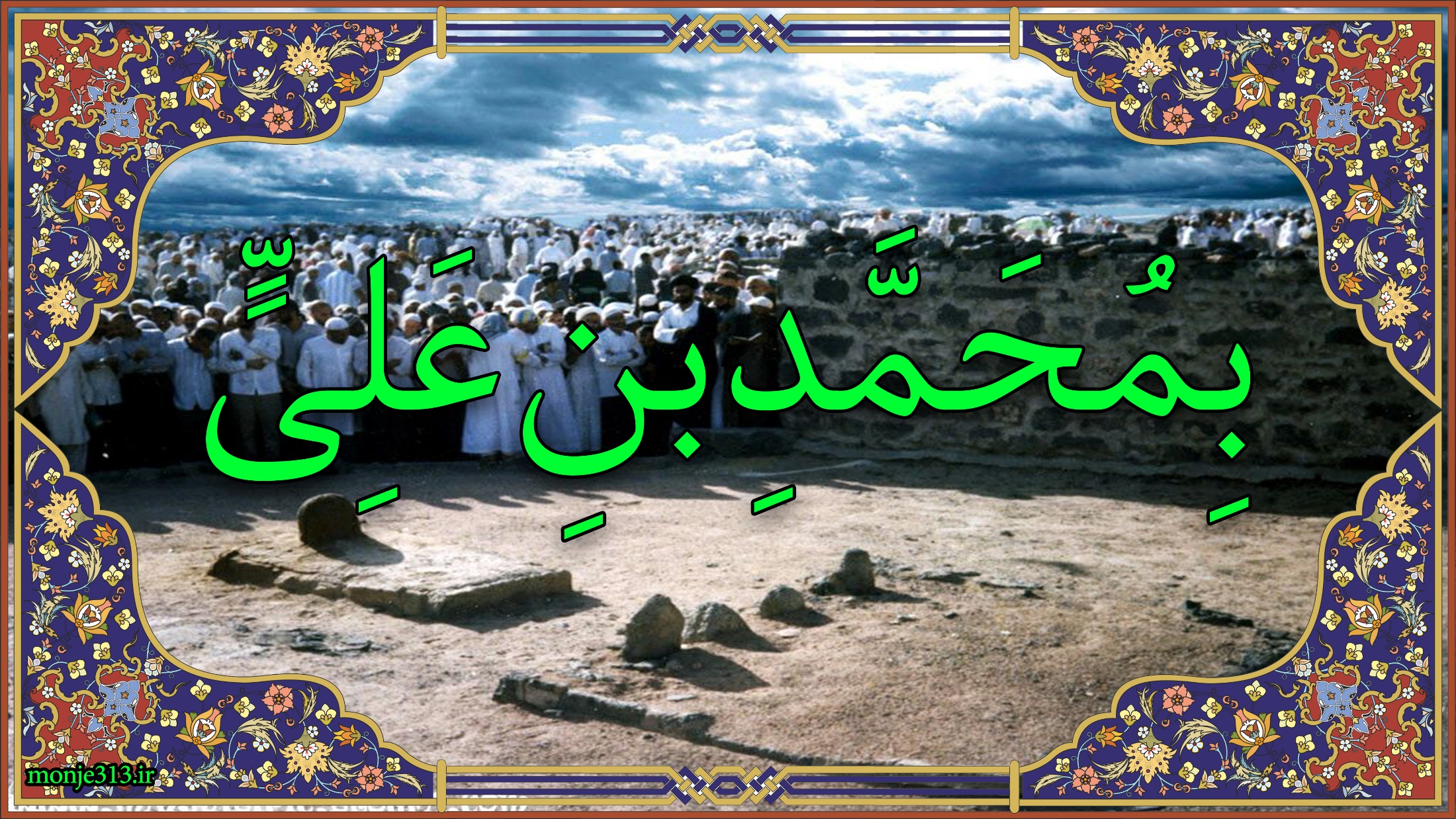 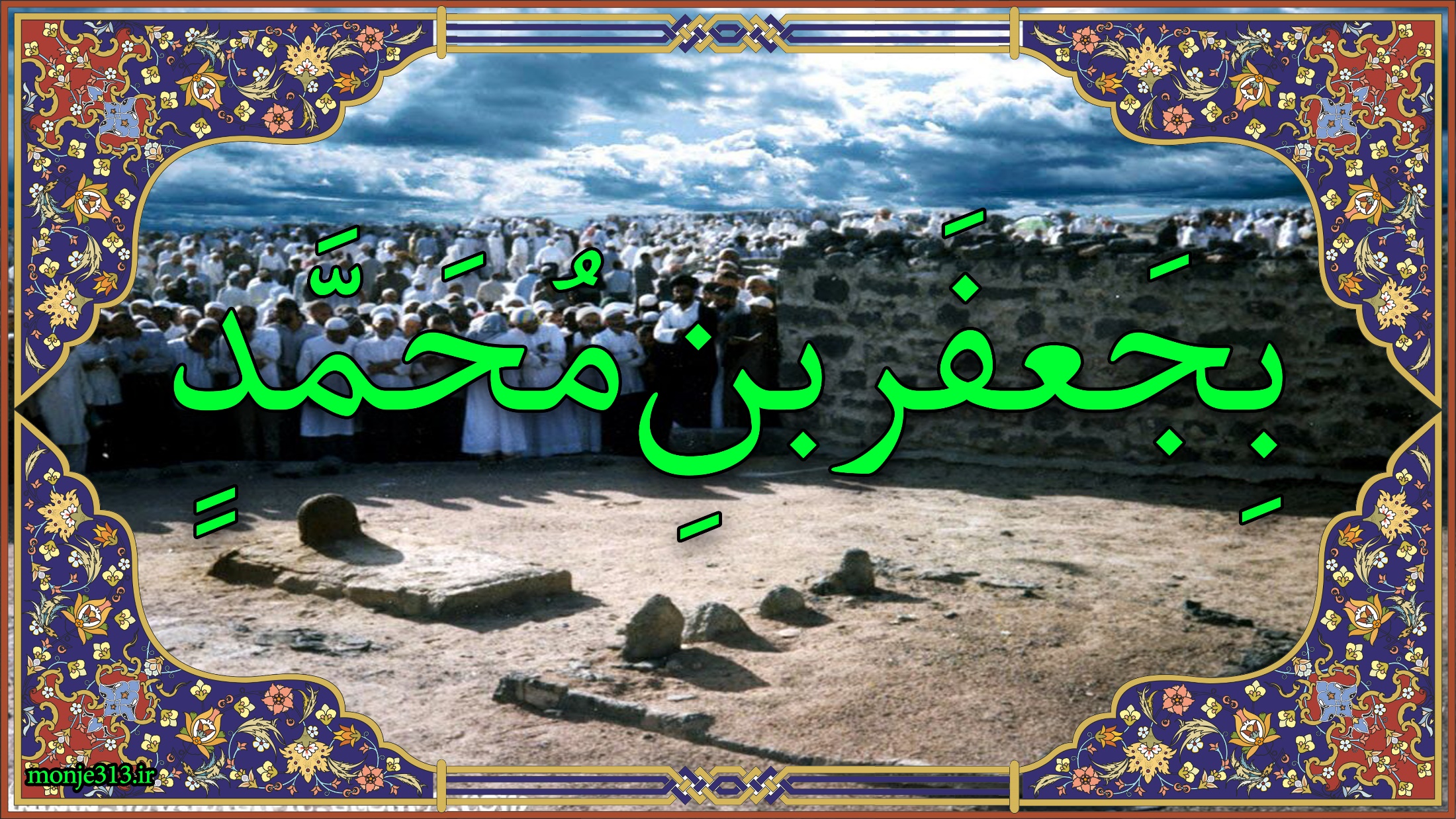 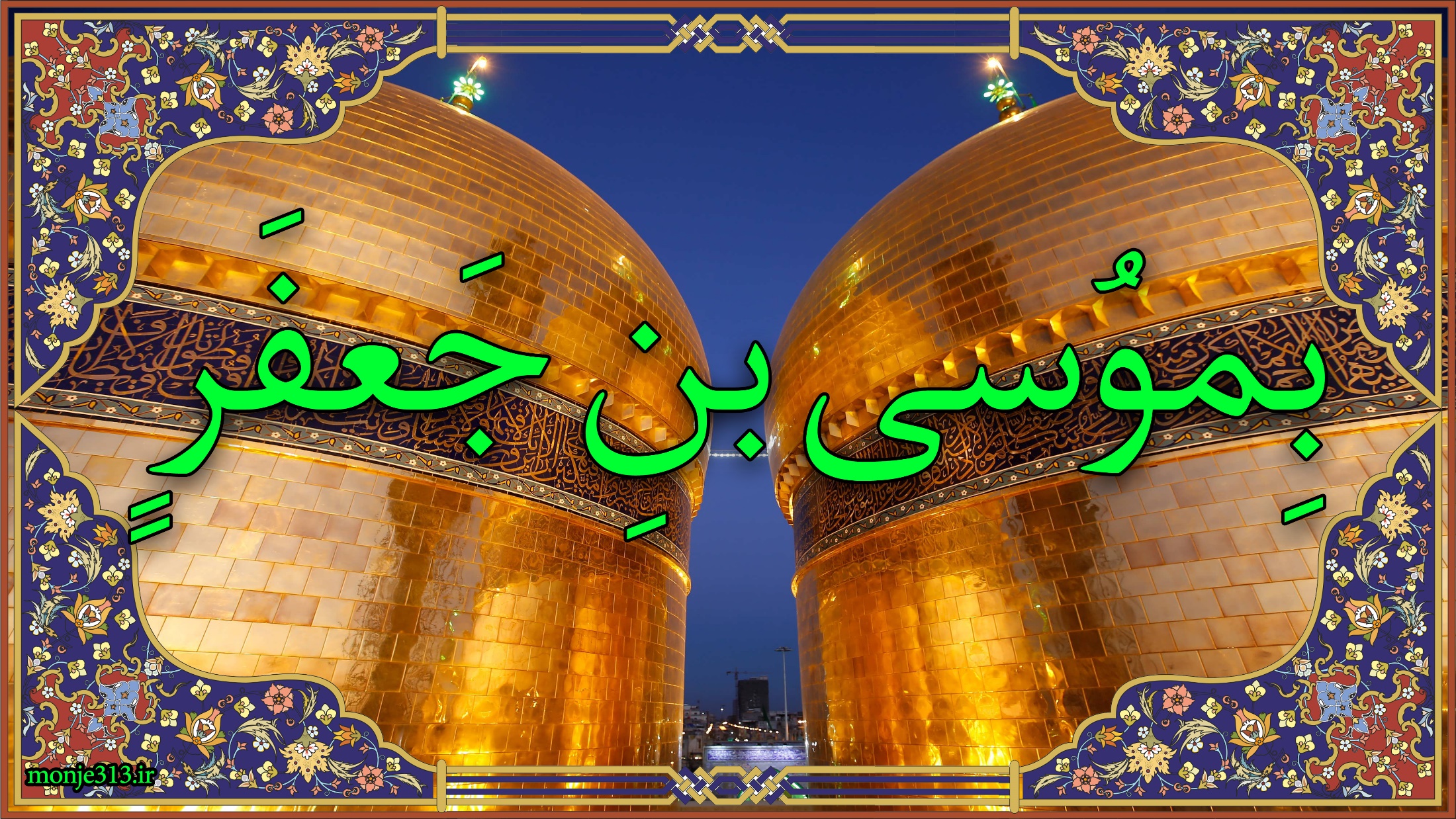 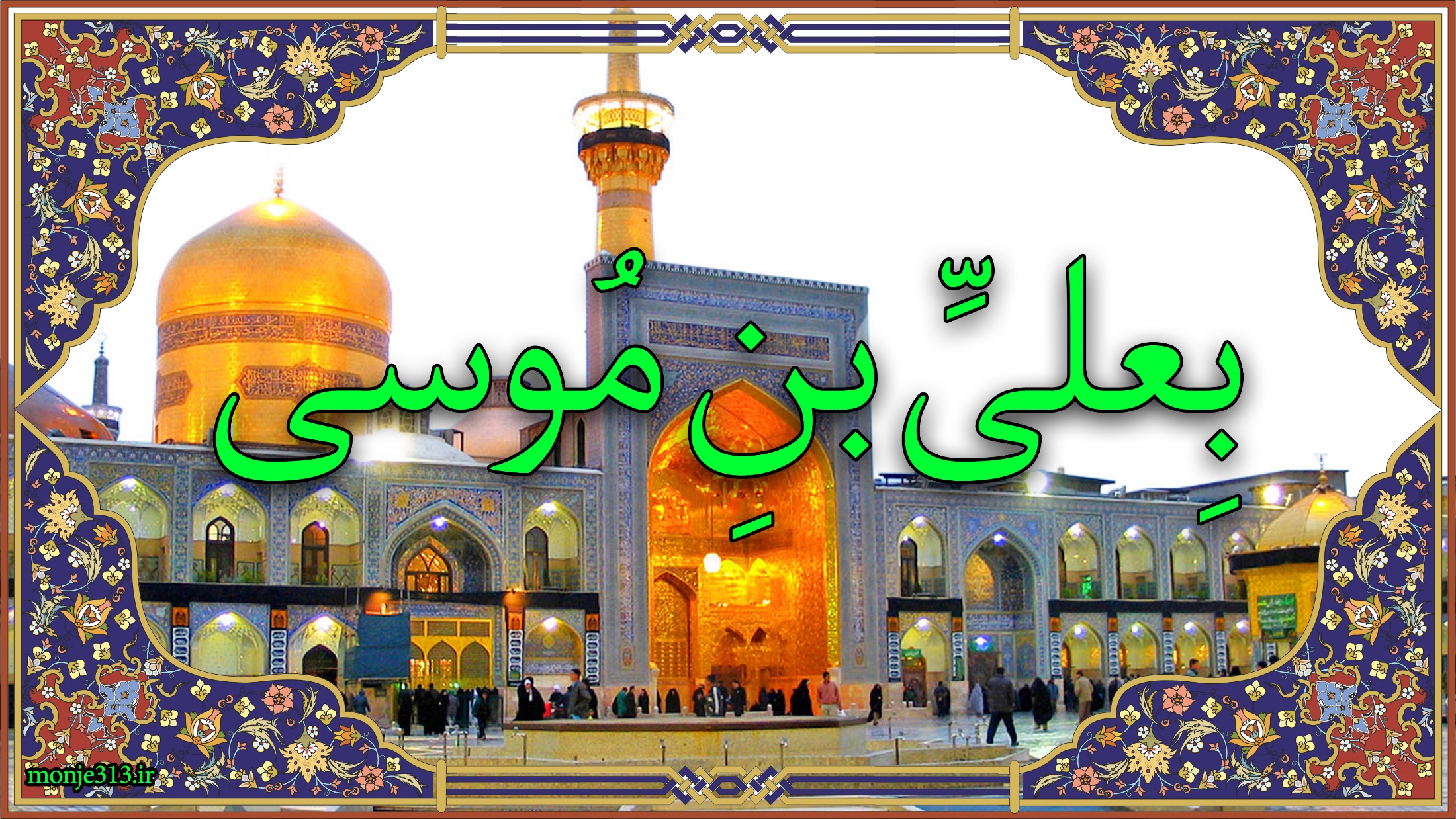 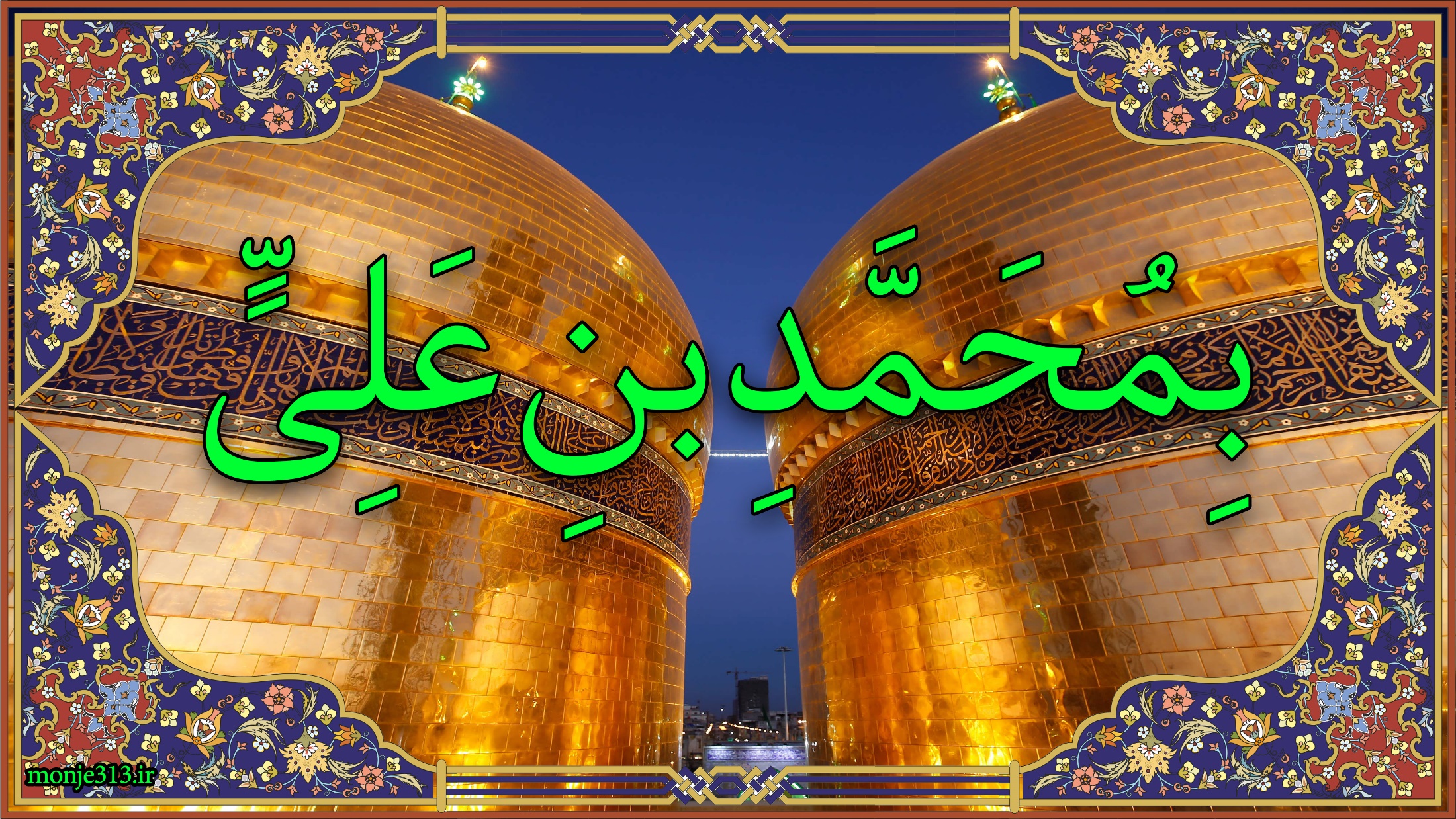 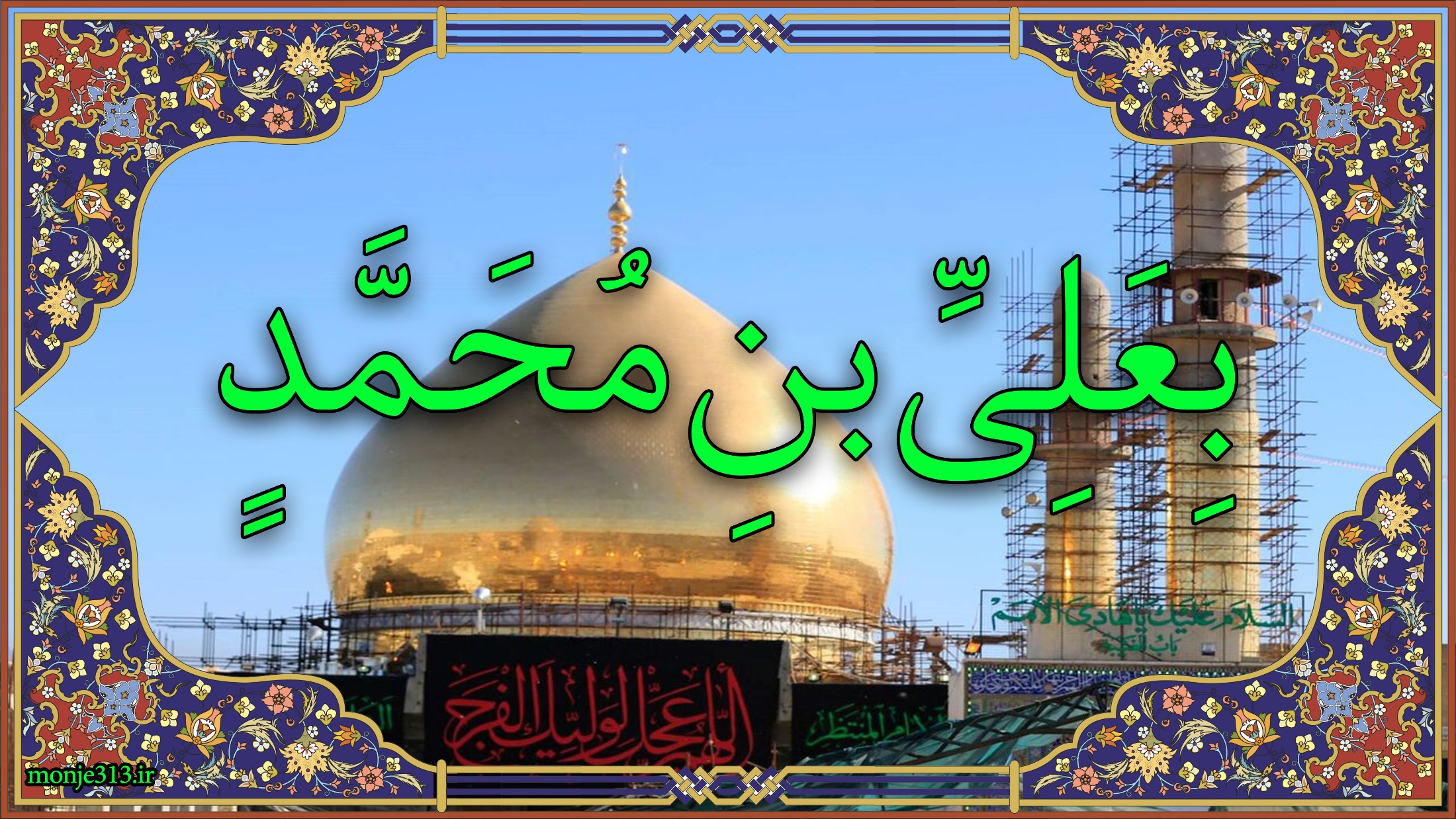 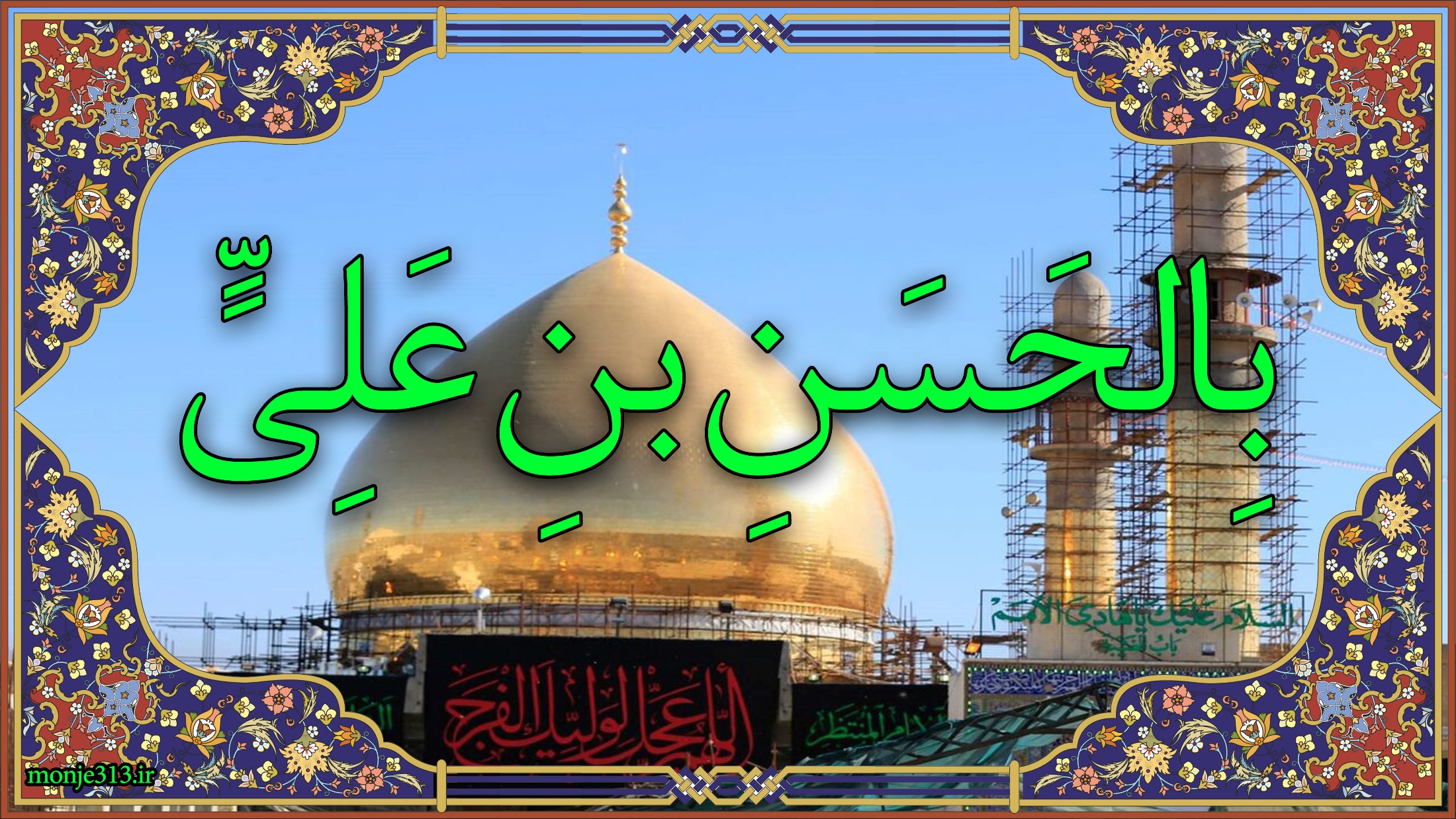 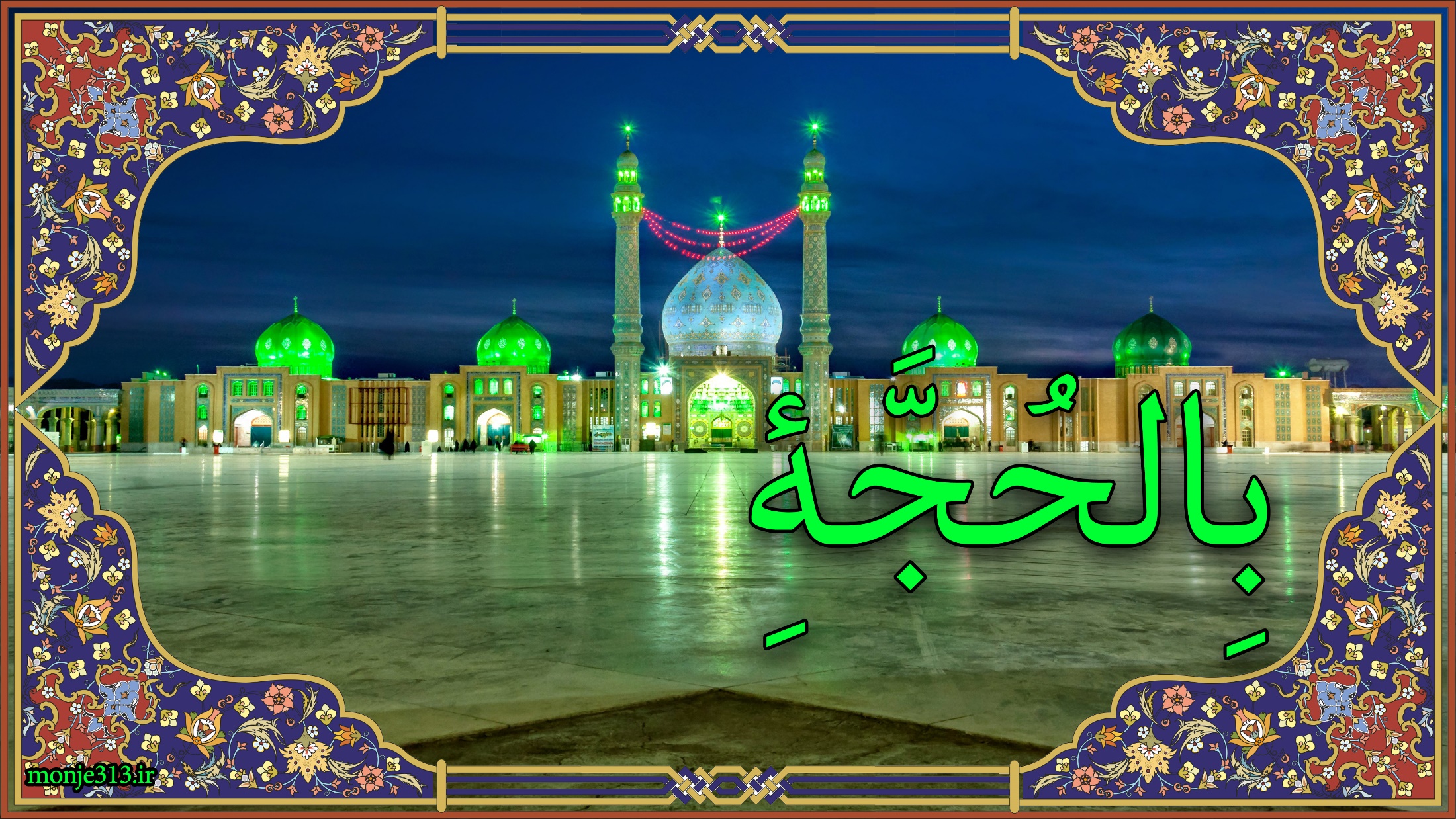